Staying Connected with Children and Families: Through Technology
Early Educator Support Office
UNC Charlotte
[Speaker Notes: Welcome - introductions (Amy Jo will start us off)]
Welcome! 
We’re so happy you are here.
Zoom Etiquette
If the number of participants allow, we’ll have brief introductions.

Mute yourself when not talking so we don’t all hear each other’s background noises.

Try not to talk over others (it’s easy to do with this platform)- to assist with this, physically raise your hand if you have your video on, or use the “raise your hand” feature in the chat box.

If you have access to the video feature, please turn it on so we can all see one another.  Seeing faces really helps to strengthen our connection. If you do this, be aware that your video is on and that everyone can see you.
[Speaker Notes: Amy Jo]
Staying Connected Series Announcements
Keep conversation open and real  - let’s plan on this hour to be a sharing of information that is as positive as possible.
We are recording the Staying Connected Series. Each recording will be added to the Early Educator Support website.
After this session, we will send out this powerpoint and your completion certificate for one contact hour. For those educators with an SPII license, this can be used toward your required renewal credits.
How are you Connecting with Children and Families? How is it going so far?
The Importance of Connection
Activities, Ideas, Appropriateness
Strategies for Connecting
Discussion Topics:
[Speaker Notes: Amy Jo]
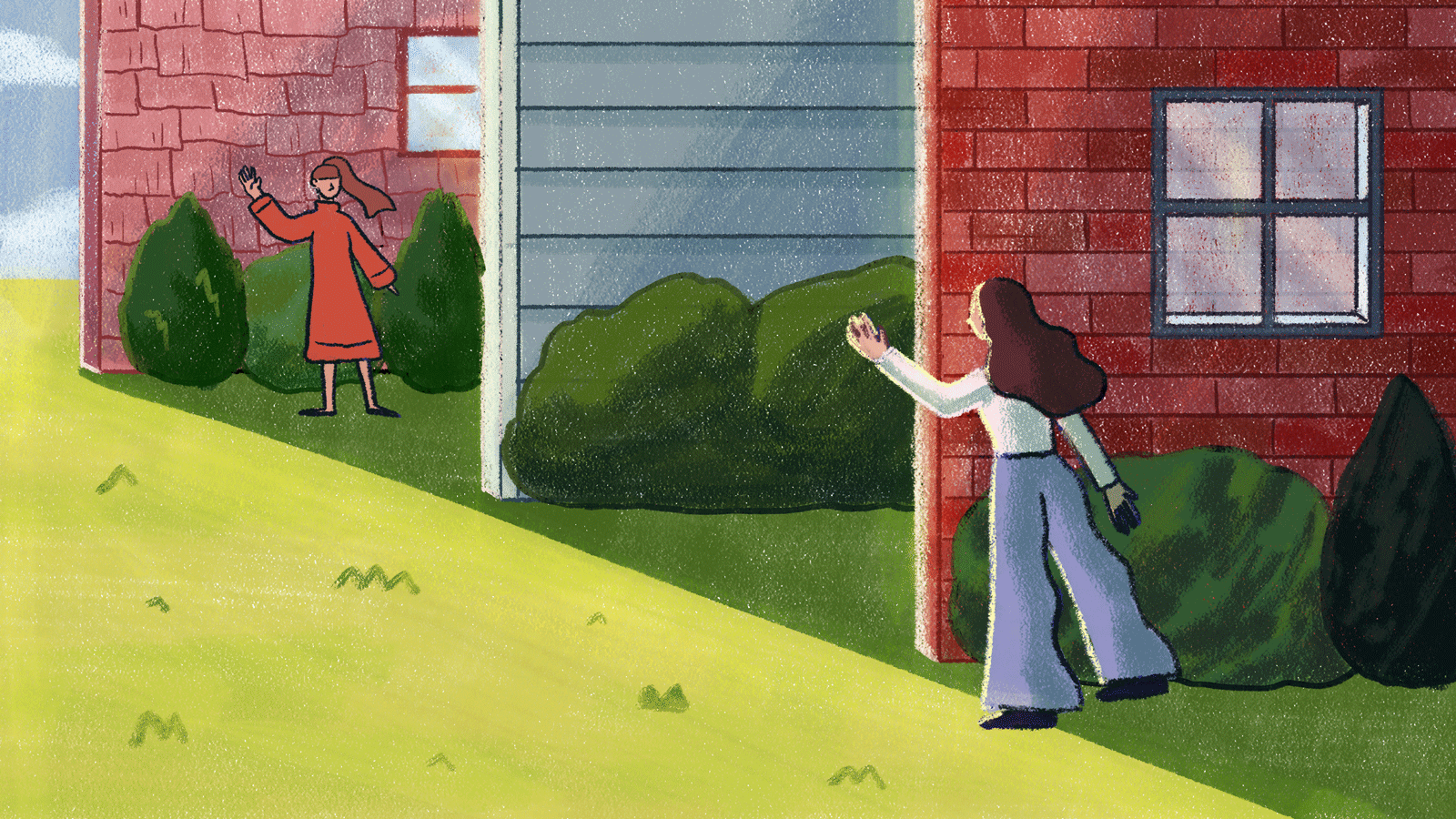 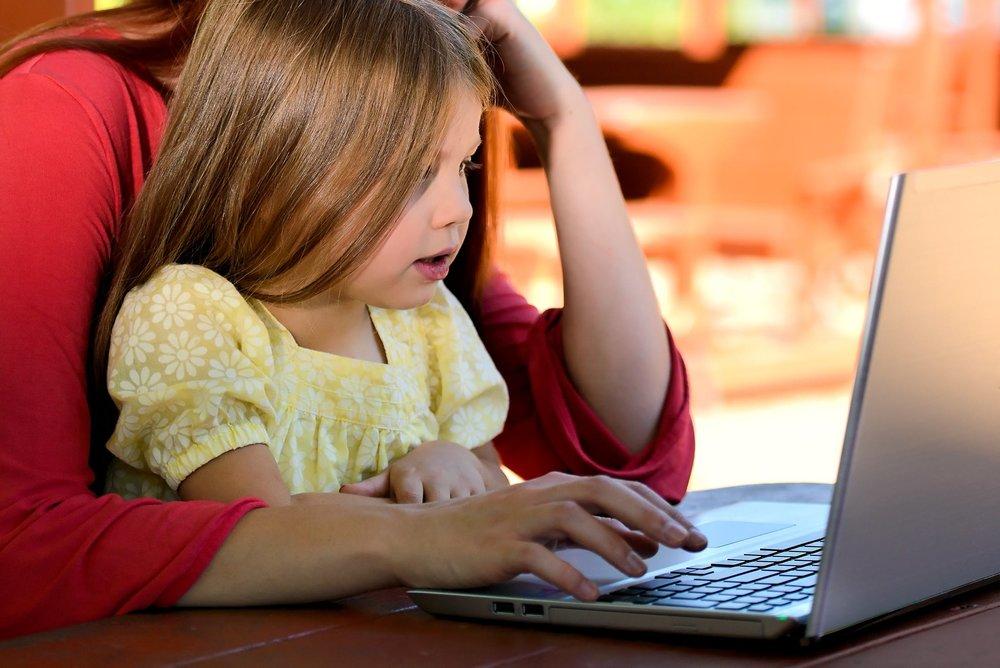 Connecting with Children and Families
What have you tried so far?
What is working/not working?
What support do you need?
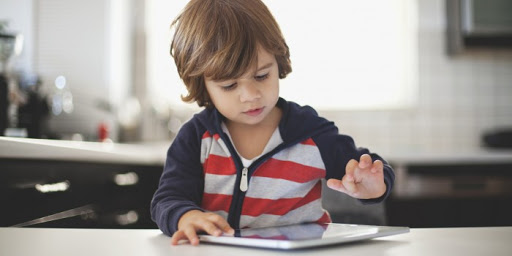 [Speaker Notes: Niki]
The Importance of Connection
Supports children who are missing classmates and teachers

Provides children/families with feelings of normalcy

Shows children/families that we care

Supports children and families in their adjustment to remote learning/interactions

Provides teachers with feelings of normalcy

It is an effective way for teachers to be aware of families’ needs, struggles, etc.

It is an opportunity to work on skills that the children need support on
[Speaker Notes: Mariel]
Activity/Connection Ideas
Morning meeting

Sing songs/Fingerplays/Read books

Show and share  or virtual dress up time

Lunch together

Walks outside; send pics(collages)through apps

Creating a family hand washing song w/ parents and share w/ teacher/classmates 

Talk about feelings, emotions, fears, hopes, etc.
[Speaker Notes: Niki]
Appropriateness of Using Technology
Screen time - how much?

Being mindful of other obligations (parents work/other family in the home)

Being mindful of data use or phone minutes (not everyone has unlimited minutes/data)
[Speaker Notes: Amy Jo]
Strategies for Connecting
Using Technology
Zoom meetings
Apps (Class DoJo, Marco Polo, Google Duo, Walkie Talkie(iPhone only), Flipgrid, Remind, Seesaw)
Sending videos to children, phone calls, voicemails

No Tech 
Sending home materials
Sending postcards or shorthand written letters
Sending learning packages with differentiated activities for the children (based on assessment data). Delivering them at home?
[Speaker Notes: Amy Jo is talking tech - Mariel is talking no tech]
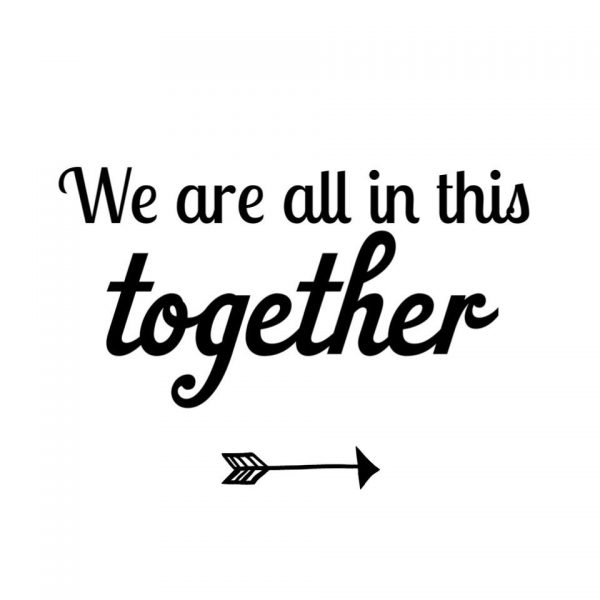 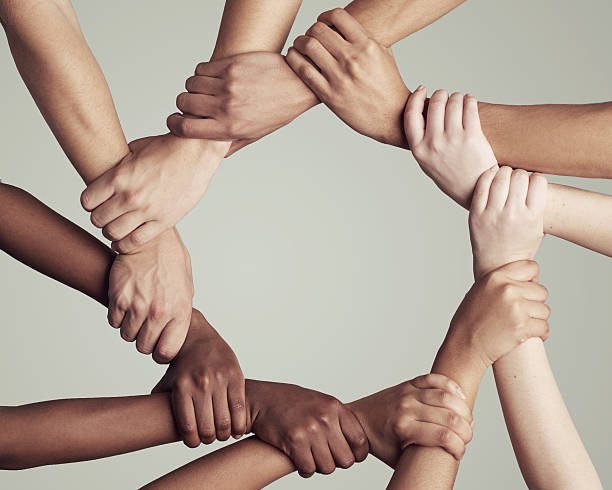